Jak se ujímají králové vlády ve svém království
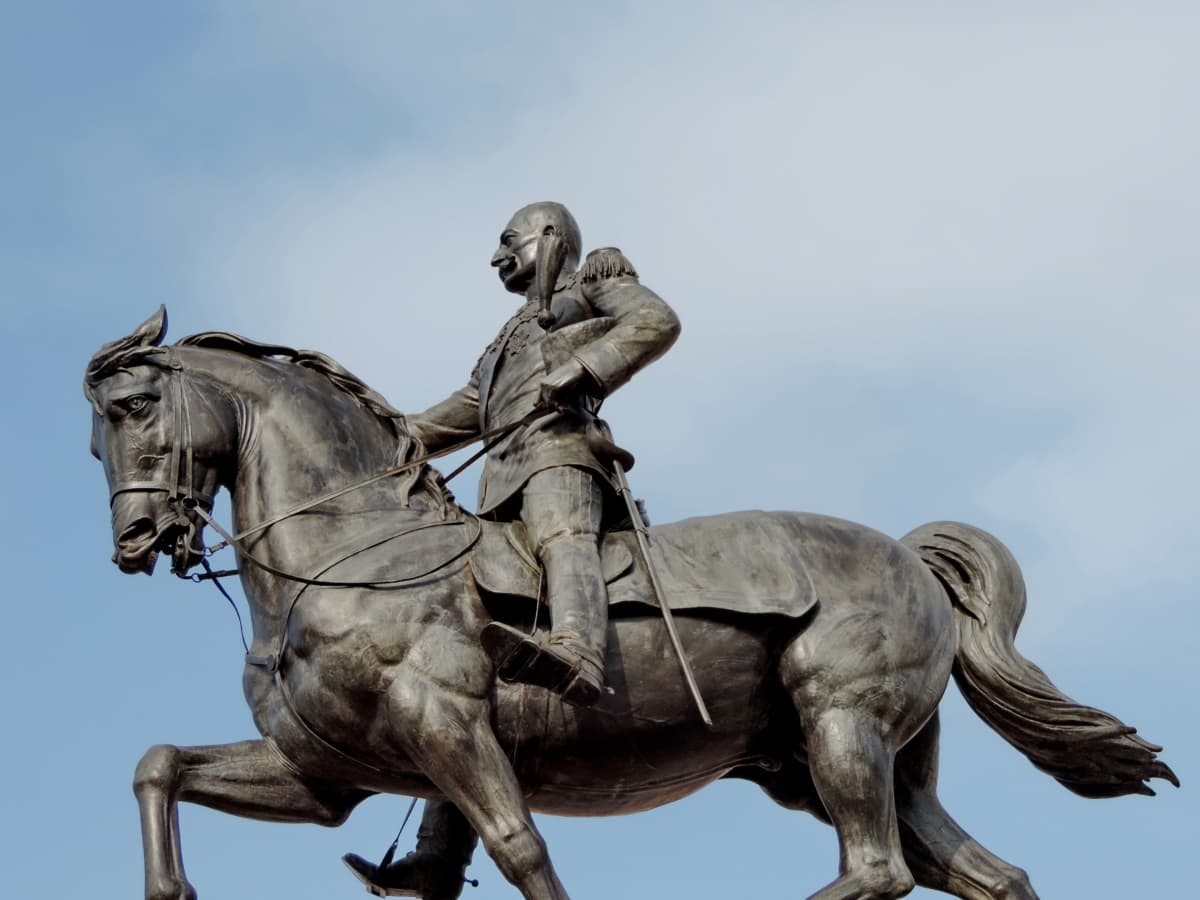 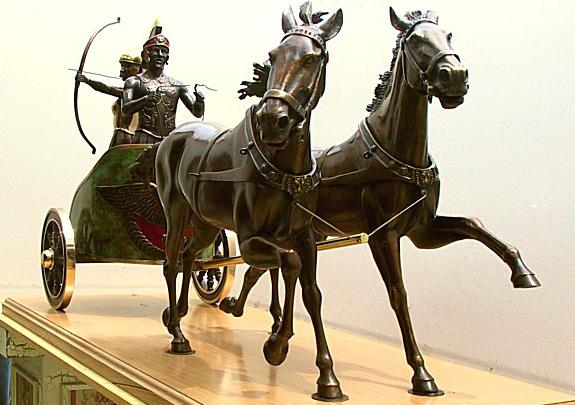 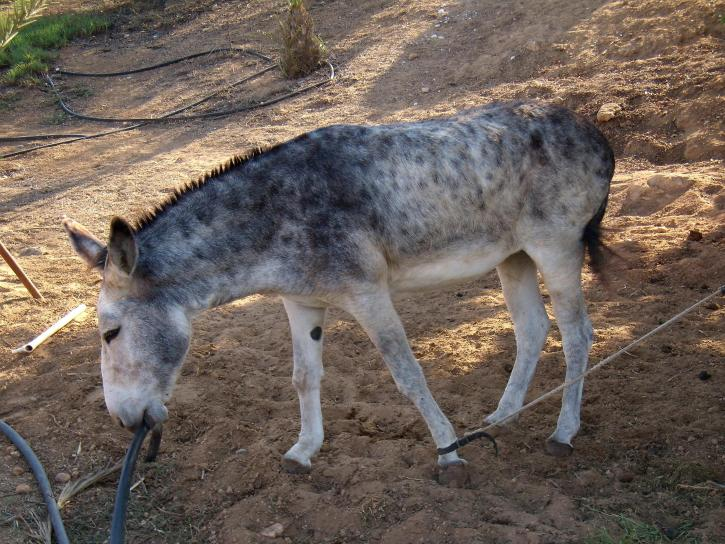 oslík
kůň
válečný vůz
Ježíšovou mocí je láska. 
To je nejsilnější moc na světě. Ježíš je král, který miluje, uzdravuje a osvobozuje.
Králové si zakládají na síle koní a vozů, na bohatství a moci
Přicházejí jako ti,  kteří svojí vládou lidi spoutávají.
[Speaker Notes: POZNÁMKA: Pokud chcete nahradit obrázek, stačí ho vybrat a odstranit. Pak ho pomocí ikony Vložit obrázek nahraďte vlastním!]
Ježíš vjíždí branou do Jeruzaléma
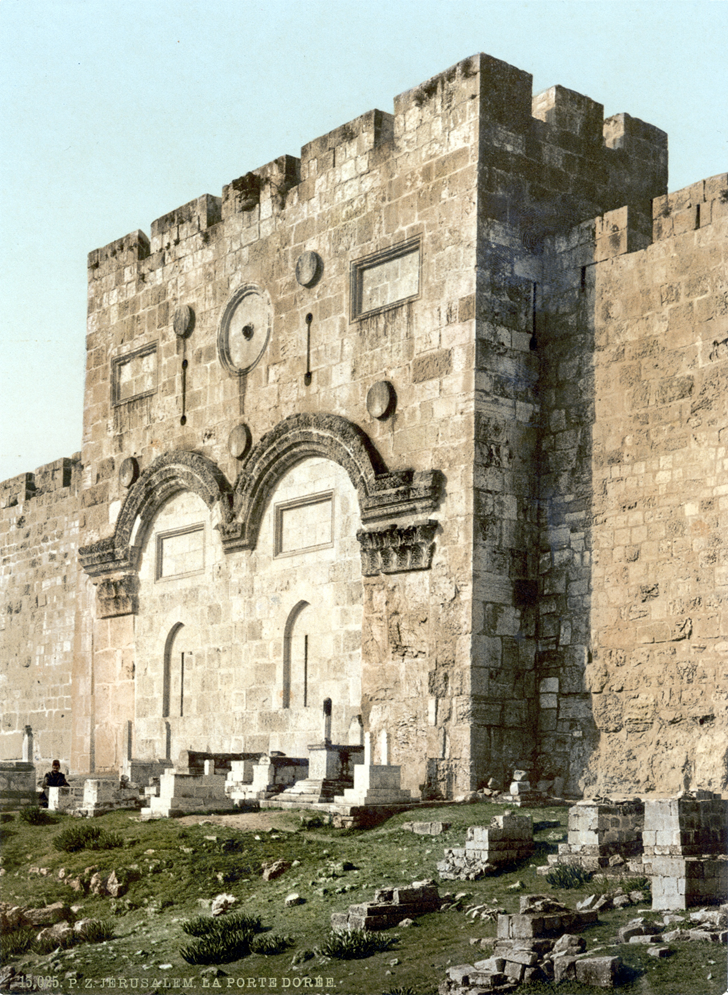 Pán a Král
 přijíždí na odvázaném oslátku
po koberci z rozhozených plášťů.
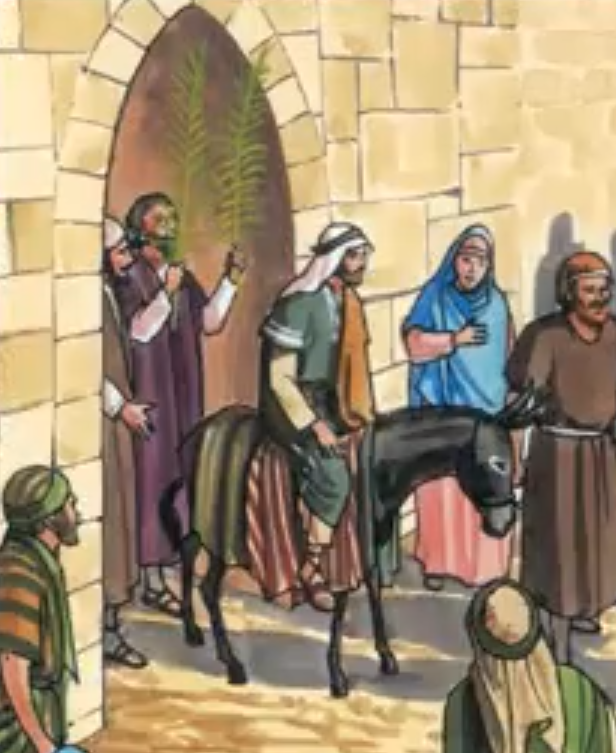 Do Jeruzaléma se dalo vstoupit mnoha branami. Židé očekávali, že Spasitel přijde právě touto branou a že o Velikonocích se stane velký zázrak.
Zlatá brána
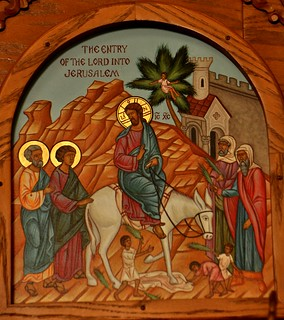 „Rozvažte ho, protože ho Pán potřebuje“
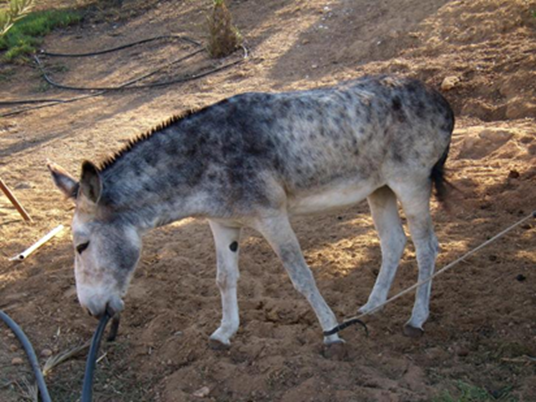 Oslík nosí těžká břemena druhých.
Je symbolem služby.
Žádný král ještě nevládl jako Ježíš, 
který přichází sloužit.
Všichni Ježíšovi přátelé jsou zváni ke službě druhým.
Mariino ano, přitáhlo Boha do světa.Slavným vjezdem do Jeruzaléma se uskutečňuje, to co předpověděl anděl Marii            při zvěstování. Mesiáš přichází a ujímá se vlády.
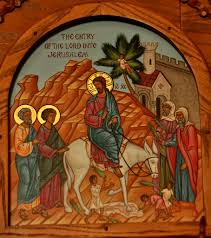 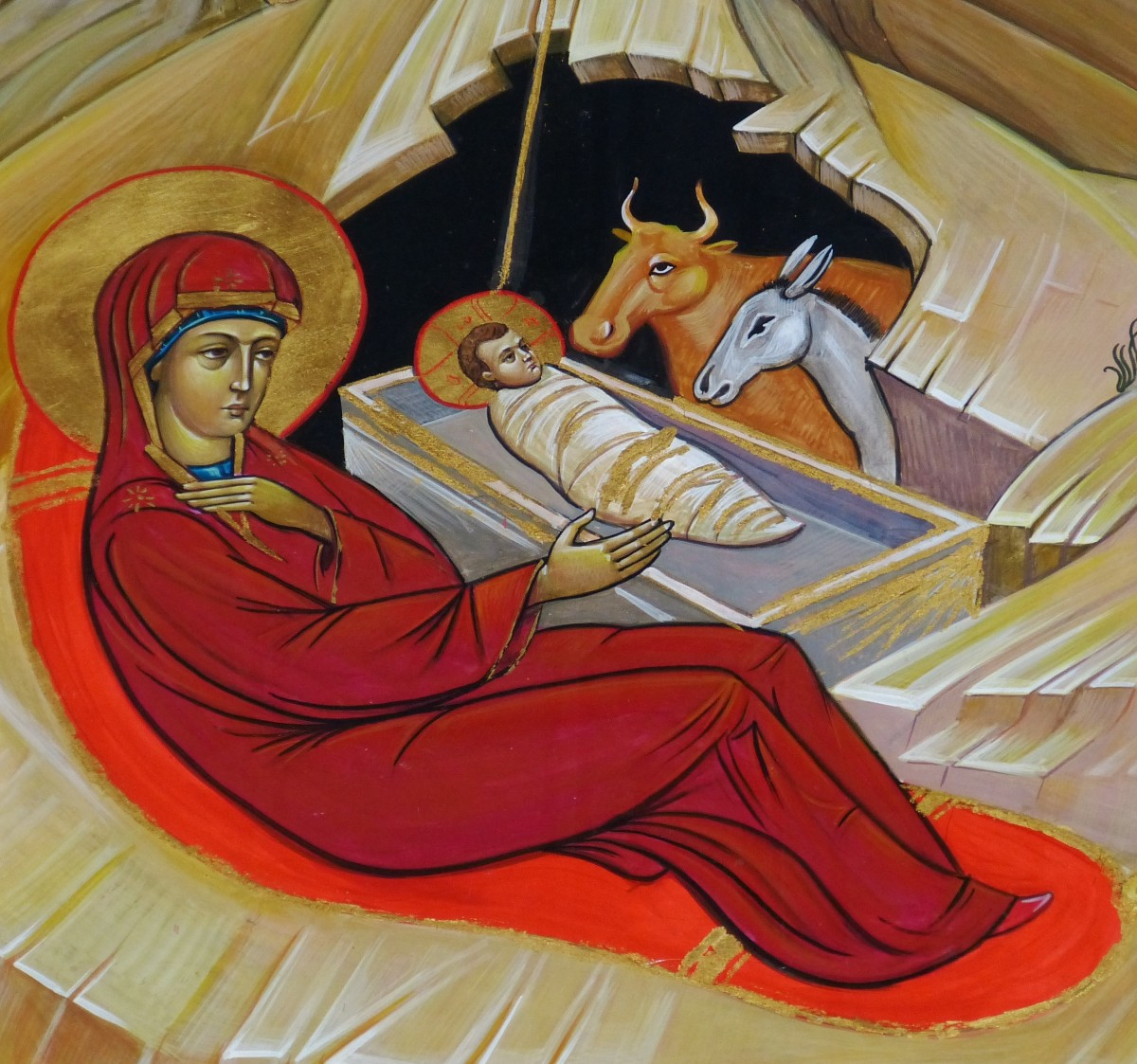